PERFORMING THE TASKS
PERFORMING THE TASKS
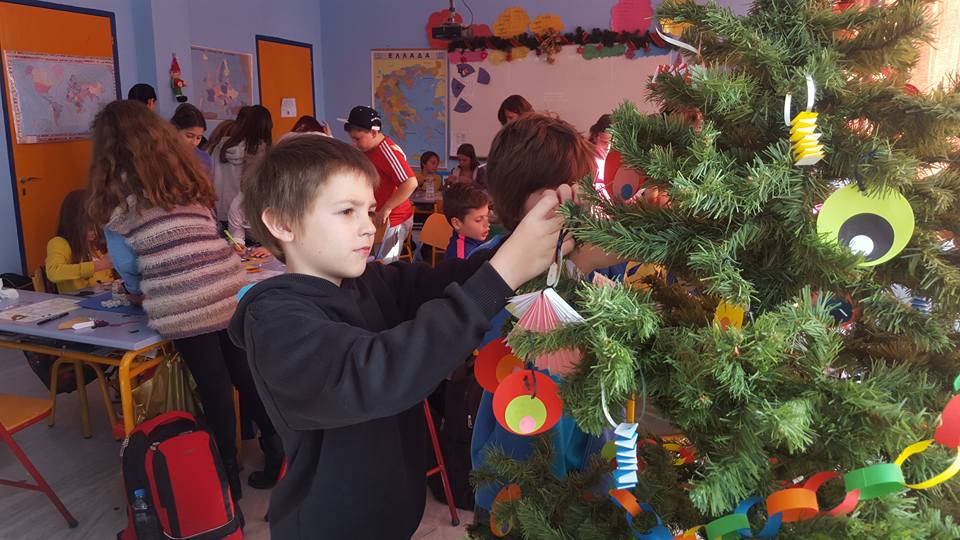 Polish pupils decorating the  Xmas tree on the guest day
Module 1-Geography: Drawing/ matching
MODULE 2-INFRASTRUCTURE: The Rio-Antirio bridge
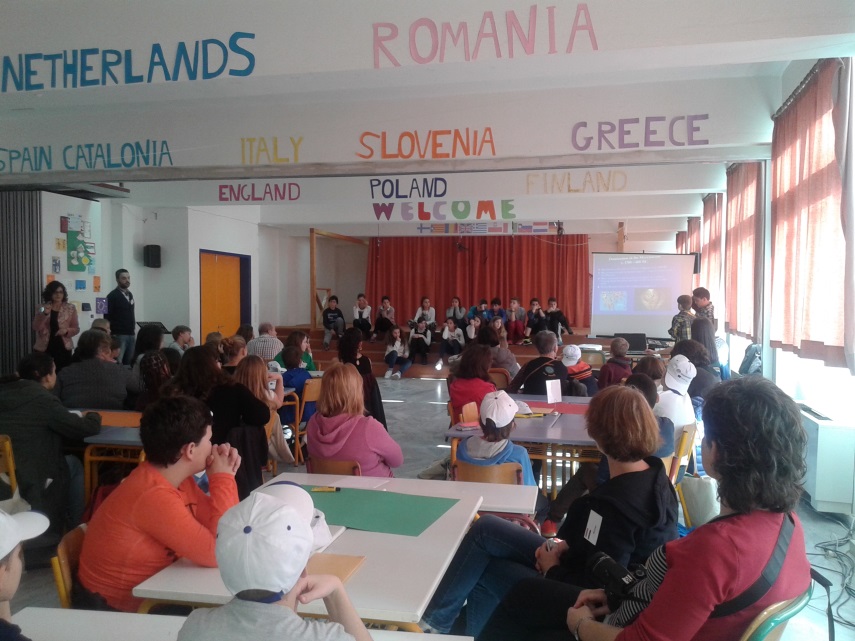 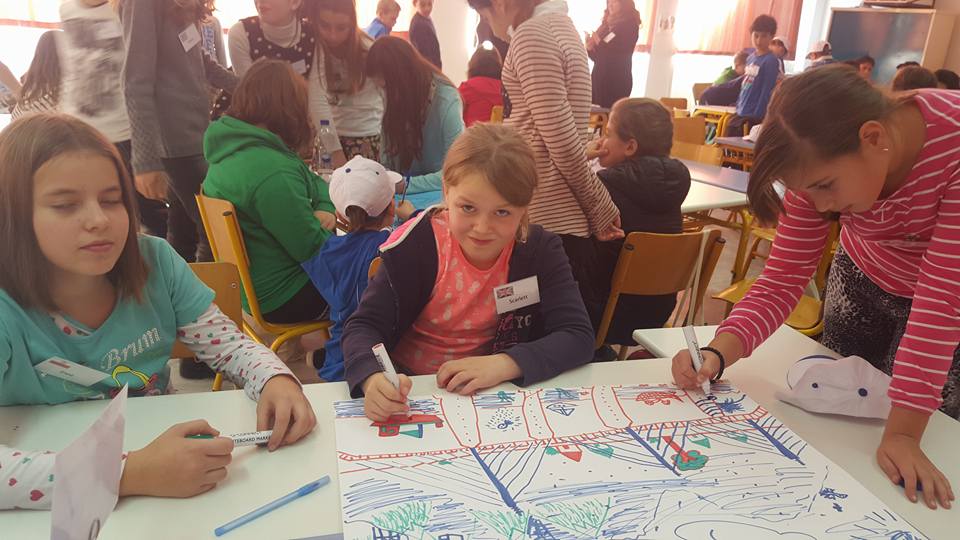 Module 2-History
Matching activity
Module 3: Byzantine Art
Creating mosaics
Module 4- Drama: Revealing the secrets of the Parthenon
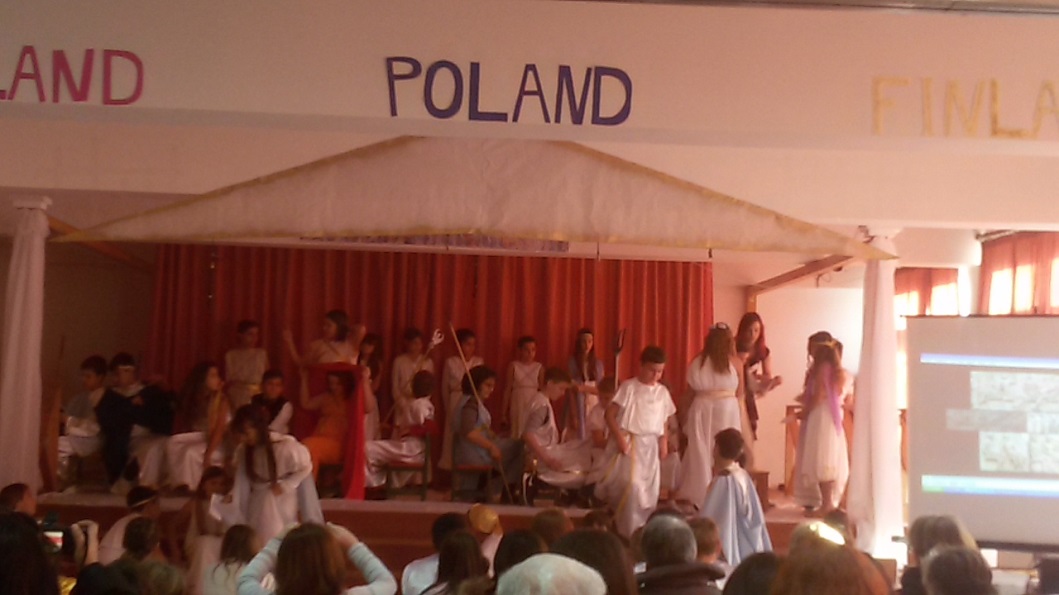 Module 5: Ancient Olympic sports